DBI-B308
Microsoft SQL Server In-Memory OLTP Project "Hekaton": Management Deep Dive
Sunil Agarwal
Program Manager
sunila@microsoft.com
Agenda
In-memory Data Structures
Managing Memory and Garbage Collection
Hekaton Persistence and Storage Management
Logging and Recovery
Hekaton In-Memory Data Structures
Rows
New row format   
Hekaton: Structure of the row is optimized for in-memory residency and access.

One copy of row
Indexes point to rows, they do not duplicate them.

Indexes
Hash Index for equality search 
memory-optimized B-tree for range and equality search (In CTP2)
Do not exist on disk – recreated during recovery.
MemOpt Table: Row Format
Row header
Payload (table columns)
8 bytes * (IdxLinkCount – 1)
End Ts
StmtId
IdxLinkCount
Begin Ts
2 bytes
8 bytes
8 bytes
4 bytes
Key Points
Begin/End timestamp determines row’s validity
There is no data or index page. Just rows
Row size limited to 8060 bytes to allow data to be moved to SQL table
Not every SQL table schema is supported
Key lookup: Btree vs Mem-Opt Table
Non clustered index
Hash index on Name
R1
R2
R3
Matching index record
Hekaton: Memory Management
Hekaton data resides in memory at all times.
No paging.
Must configure SQL box with sufficient memory to store memory-optimized tables. Max supported 512GB
Failure to allocate memory will fail transactional workload at run-time
Integrated with SQL Server memory manager and  reacts to memory pressure where possible.

Integration with Resource Governor (Post CTP1)
“Bind” a database to a resource pool.
Ensures memory consumption from recovery is accounted for.
Hard limit (80% of phys. memory) to ensure system remains stable under low-memory situations.
“Hekaton” Memory
Table Data

Rule of thumb: 2 x data_size
Index Data

Bucket_count x pointer_size
Considerations
Configuration

Use resource governor
Monitoring

Use DMVs, SMO, SSMS
Management
Memory Considerations
Symptom
Diagnosis
Solution
Scenario
Free up memory

Add memory

Identify and stop long running transactions
Transactions start failing
Read error log

Identify via DMVs, SSMS whether “Hekaton” is using most memory
Inserting more rows than rows that can fit in memory
Recovering database that does not fit in memory
Database does not come online
Memory pressure from “Hekaton” workload on other workloads
Operations in other workloads start failing
Hekaton: Garbage Collection
Row Versions
Updates, deletes, and aborted insert operations create row versions that (eventually) are no longer visible to any transaction.
Slow down scans of index structures
Create unused memory that needs to be reclaimed (i.e. Garbage Collected)

Garbage Collection (GC)
Analogous to version store cleanup task for disk-based tables to support Read Committed Snapshot (RCSI)
System maintains ‘oldest active transaction’ hint

Design Goals:  
Non-blocking, Cooperative, Efficient, Responsive, Scalable
Active transactions work cooperatively and pick up parts of GC work
A dedicated system thread to do  GC
Cooperative Garbage Collection
TX4:  Begin = 210
Oldest Active Hint = 175
Hash Index
Key Points
Scanners can remove expired rows when found.
Offloads work from GC thread
Ensures that frequently visited areas of the index are clean of expired rows.
John
John
Jim
Ken
Smith
Smith
Spring
Stone
Kirkland
Redmond
Kirkland
Boston
100
200
50
300
200
∞
100
∞
1
1
1
1
Demo: Memory Management
Sunil Agarwal
Hekaton: Durability
Hekaton table can be durable or non-durable
Default is ‘durable’. Non-durable tables ideal candidate for transient data
Stored in a single memory-optimized File Group
Storage used for Memory-optimized  have very different access pattern. 
Filegroup can have multiple containers (volumes)
Additional containers aid in parallel recovery. Recovery at the speed of IO
Example: Database with Memory-Optimized tables
CREATE DATABASE Hekaton_DB ON  
 PRIMARY (NAME = [Hekaton_DB_PRIMARY], FILENAME = 'C:\Hekaton_test\sqlservr\data\Hekaton_DB_data.mdf'), 
 FILEGROUP [Hekaton_DB_hk_fs_fg] CONTAINS MEMORY_OPTIMIZED_DATA 
                   (NAME = [Hekaton_DB_hk_fs_dir],  FILENAME = 'C:\Hekaton_test\sqlservr\data\Hekaton_DB_hk_fs_dir')
 LOG ON (name = [Hekaton_DB_log], Filename='C:\Hekaton_test\sqlservr\data\Hekaton_DB.ldf', size=100MB)
Hekaton Storage
Filestream is the underlying storage mechanism
Checksums and single-bit correcting ECC on files
Data files
~128MB in size with 256KB page size
Stores only the inserted rows (i.e. table content)
Chronologically organized streams of new row versions 
Delta files
File size is not constant, write 4KB pages over time.
Stores IDs of deleted rows.
Hekaton Storage: Data and Delta Files
TS (ins)
TS (ins)
TS (ins)
TS (del)
TS (del)
TS (del)
RowId
RowId
RowId
0
100
Transaction Timestamp Range
Data File
TS (ins)
TableId
RowId
Row pay load
TS (ins)
TableId
RowId
Row pay load
TS (ins)
TableId
RowId
Row pay load
Data file contains rows inserted 
within a given transaction range
Checkpoint File Pair
Delta File
Delta file contains deleted rows
within a given transaction range
Hekaton Storage: Populating Data/Delta files
Del Tran2(TS 450)
Del Tran1(TS150)
Del Tran2(TS 450)
Insert into Hekaton T1
SQL Transaction log
Del Tran3(TS 250)
Del Tran3(TS 250)
Log in SQL Table
Del Tran1(TS150)
Insert into Hekaton T1
Offline Checkpoint Thread
Data file has a pre-allocated size (128 MB). 
Hekaton Engine switches to new data file when the current file is full.
Transaction does not span data files
Once a data file is closed, it becomes read-only
Row deletes are tracked in delta file
Files are append only
Delete 150 TS
New Inserts
Delete 450 TS
Delete  250 TS
Memory-optimized Table Filegroup
Range 400-499
Range 500-
Range 100-199
Range 200-299
Range 300-399
IDs of Deleted Rows (height indicates % deleted)
Data file with rows generated in timestamp range
Hekaton Storage: Merge Operation
What is a Merge Operation?
Merges 2 or more adjacent data/delta files pairs into 1  pair
Need for Merge
Deleting rows causes data files to have stale rows
Manual checkpoints cause file closes before they are ‘full‘
DMV: sys.dm_xtp_checkpoint_files can be used to find inserted/deleted rows and freespace
Benefits of Merge
Reduces storage  (i.e. fewer data/delta files) required to store active data rows
Improves the recovery time as there will be fewer files to load
Merge is an ONLINE background Operation
Stored Procedure provided to invoke Merge manually
Hekaton Storage: Merge Operation
Files as of Time 500
Files as of Time 600
Memory-optimized Table Filegroup
Memory-optimized Table Filegroup
Range 100-199
Range 200-299
Range 300-399
Range 400-499
Range 100-199
Range 200-299
Range 300-399
Range 400-499
Range 500-599
Range 200-299
Range 300-399
Range 200-399
Merge
200-399
IDs of Deleted Rows (height indicates % deleted)
Files Under Merge
Data file with rows generated in timestamp range
Deleted Files
Hekaton: Transaction Logging
Uses SQL transaction log to store content
Each HK log record 
contains a SQL log record header followed by opaque Hekaton-specific log content.
All logging in Hekaton is logical
No log records for physical structure modifications.
No index-specific / index-maintenance log records.
No UNDO information is logged
Example: 
Inserting 10 rows of 100 bytes each into mem-opt table in one SQL transaction
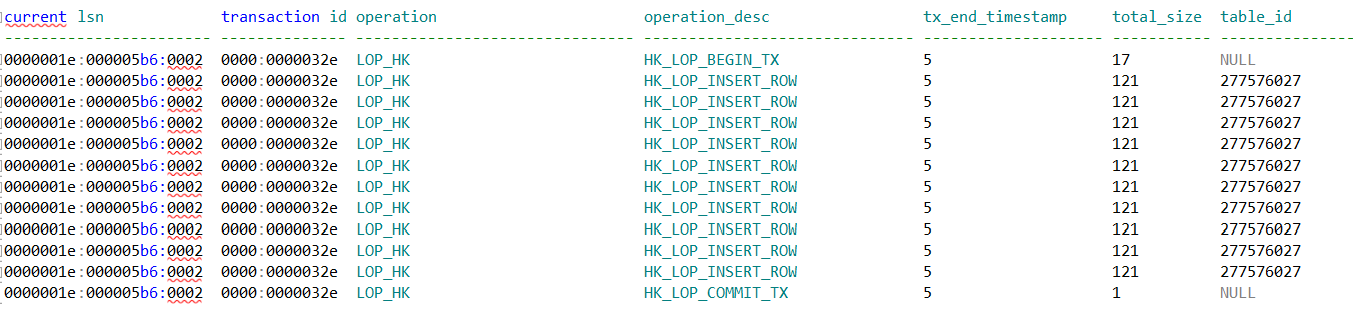 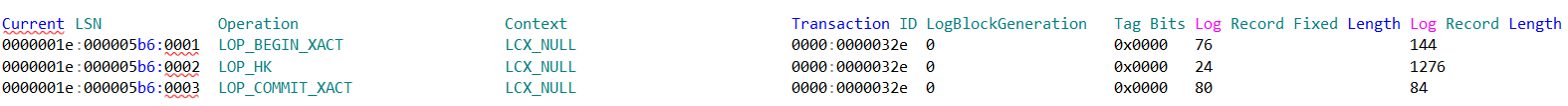 Hekaton: Storage Considerations
Capacity needed is 2-3 x size of durable memory optimized tables
Use sequential bandwidth sufficient to meet RTO

Spinning media
Data
Per transaction log consumption is less than disk based tables
Latency is important

SSDs
Log
Hekaton: Checkpoint
SQL Checkpoint
Gets Triggered – Recovery Interval, manual checkpoint
Dirty pages are flushed to keep RTO within ‘Recovery Interval’ 
Causes burst of IO activity @checkpoint. IOs are ‘random’
Some customers use manual checkpoint to control when checkpoint could be done
With SQL -12 ‘Incremental checkpoint’, the burst of IO activity is spread out
Required to move the ‘log truncation point forward.

Hekaton Checkpoint
Not tied to recovery interval or SQL checkpoint. Has its own log truncation LSN
Gets triggered when 
Generated log exceeds a threshold (1GB) or internal
Min time-threshold  has crossed since last checkpoint or manual checkpoint
Under design discussions on integration with automatic SQL checkpoint
No burst of IO activity.  Data and Delta files are being populated continuously.
Checkpoint  is a  “set of {Data, Delta} files and the LSN to apply transaction log from last active LSN”
Hekaton: Database Backup
Integrated with SQL Database Backup
Memory-Optimized file group is backed up as part SQL database backup
Backup compression just works
Piece-meal restore
Hekaton File Group must be restored with primary file group 
Existing backup scripts work with minimal or no changes
Integrated with 3rd party tools
Not supported
Differential backup
CHECKSUM validation of Hekaton Storage as part of backup (under consideration)
Hekaton: Log Backup
Transaction log records are backed up as part of SQL transaction log backup

Log backup includes the log records and Hekaton data and delta files 
Starting CTP2, log back will NOT have data/delta files

Recovery Models:  
All three recovery models are supported 
Hekaton data is fully logged
Impact on transaction log size during Bulk Import if loading data into durable table
Demo: Logging and Storage
Sunil Agarwal
Hekaton: Recovery
Analysis Phase
Finds the last completed checkpoint
Data Load
Load from set of data/delta files from the last completed checkpoint
Parallel Load  by reading data/delta files using 1 thread / file
Redo phase to apply tail of the log
Apply the transaction log from last checkpoint
Concurrent with SQL REDO
No UNDO phase for mem-opt tables
Hekaton only logs committed transactions
Hekaton: Recovery Parallel load
Recovery Steps
Analyze
Load HK
REDO
UNDO (SQL)
Impact on RTO
Load speed of data
Size of durable tables
Memory 
Optimized Tables
Recovery Data Loader
Recovery Data Loader
Recovery Data Loader
filter
filter
filter
Delta map
Delta map
Delta map
Data
File1
Data
File2
Data
File3
Delta
File1
Delta
File3
Delta
File2
Memory Optimized Container - 2
Memory Optimized Container - 1
Hekaton: Recovery After Clean Shutdown
HK
T1
Checkpoint Done
HK: Table T1 is loaded
HK: SQL Process Restarts
HK: SQL Process Exits
SQL Server exits
HK: Checkpoint Done
SQL Server Restarts
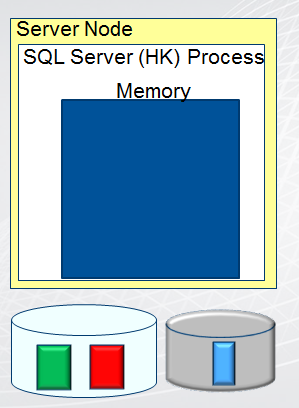 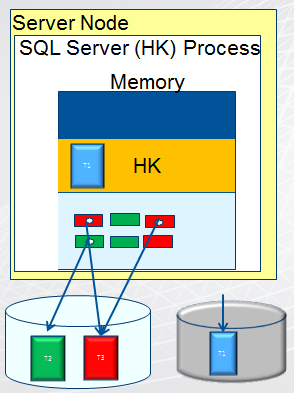 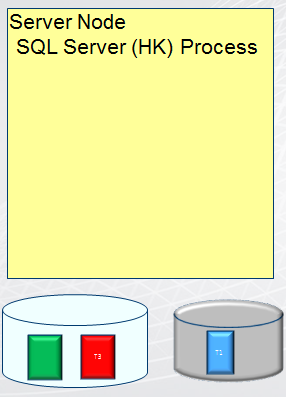 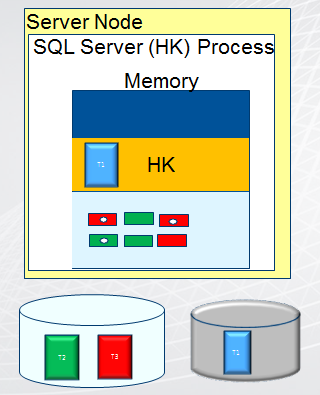 SQL Server Process
Memory
SQL Server Process
SSQL Server Process
QL Server Process
Memory
Memory
T1
T2
T3
Summary
In-memory Data Structures
Managing Memory and Garbage Collection
Hekaton Persistence and Storage Management
Logging and Recovery
Track Resources
Hands-On Labs
@sqlserver
SQL Server Website
Download Data Explorer
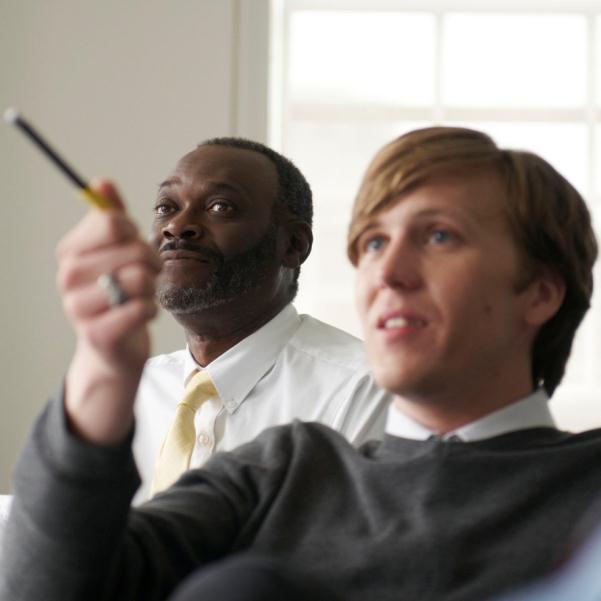 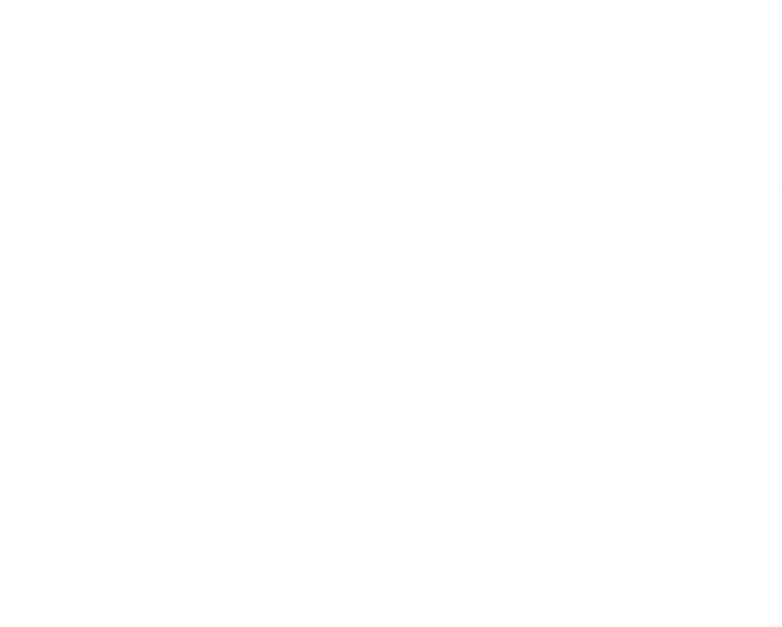 Get Certified!
mva
Download Geoflow
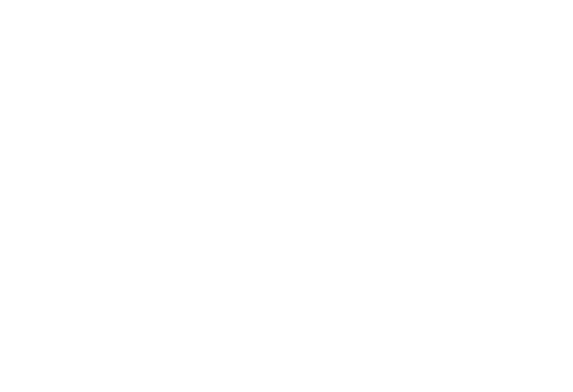 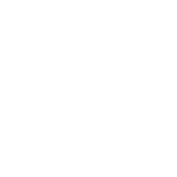 Windows Azure
Microsoft Virtual Academy
Resources
Learning
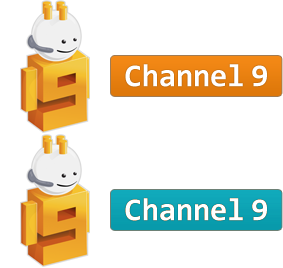 Sessions on Demand
Microsoft Certification & Training Resources
http://channel9.msdn.com/Events/TechEd
www.microsoft.com/learning
msdn
TechNet
Resources for IT Professionals
Resources for Developers
http://microsoft.com/technet
http://microsoft.com/msdn
Complete an evaluation on CommNet and enter to win!
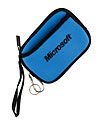 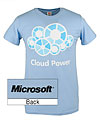 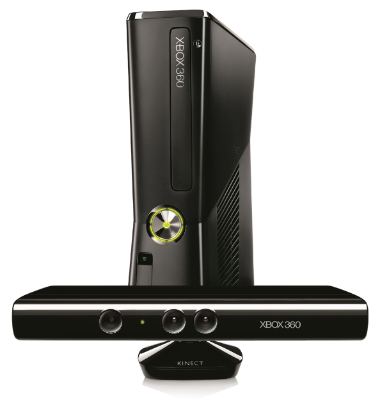 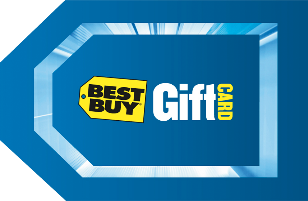 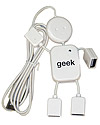 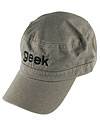 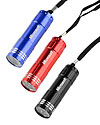 Required Slide 
*delete this box when your slide is finalized

Your MS Tag will be inserted here during the final scrub.
Evaluate this session
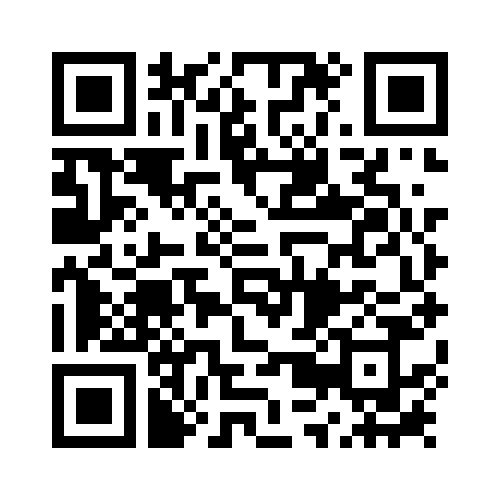 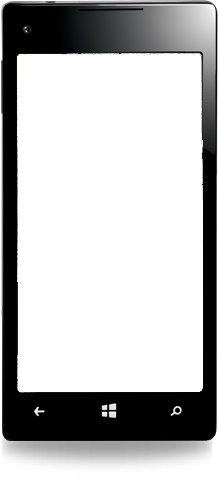 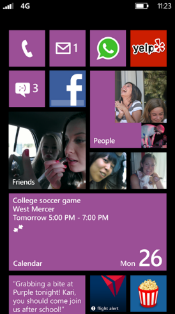 Scan this QR code to evaluate this session and be automatically entered in a drawing to win a prize
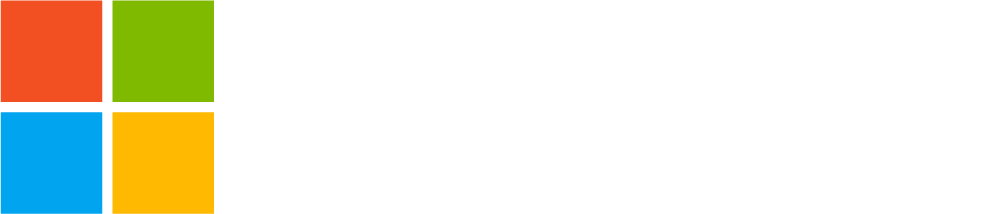 © 2013 Microsoft Corporation. All rights reserved. Microsoft, Windows and other product names are or may be registered trademarks and/or trademarks in the U.S. and/or other countries.
The information herein is for informational purposes only and represents the current view of Microsoft Corporation as of the date of this presentation.  Because Microsoft must respond to changing market conditions, it should not be interpreted to be a commitment on the part of Microsoft, and Microsoft cannot guarantee the accuracy of any information provided after the date of this presentation.  MICROSOFT MAKES NO WARRANTIES, EXPRESS, IMPLIED OR STATUTORY, AS TO THE INFORMATION IN THIS PRESENTATION.